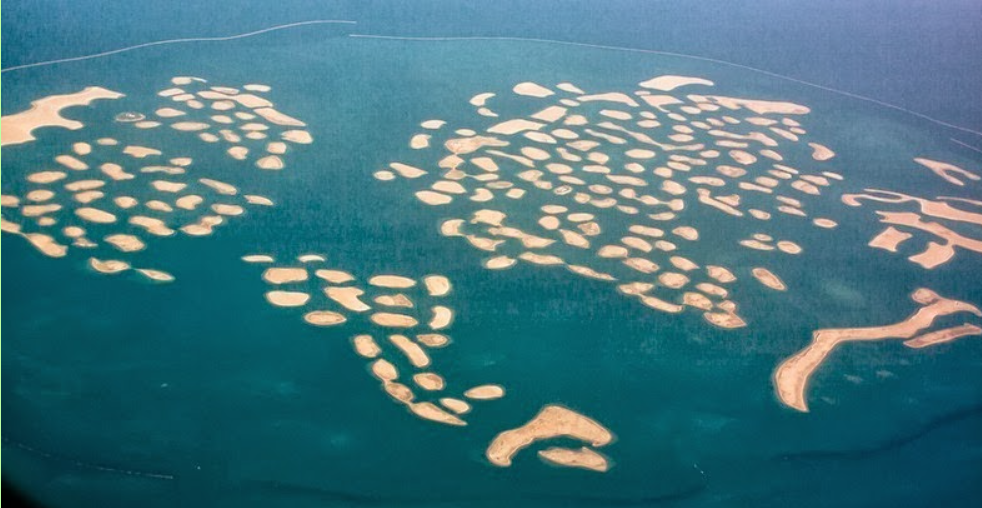 «Les gens ont du mal à savoir ce qu’ils ont en commun»
Entretien avec Didier LapeyronniePropos recueillis par Luc Bronnier
in Gérard Mermet, Francoscopie, Paris, Larousse, 2010
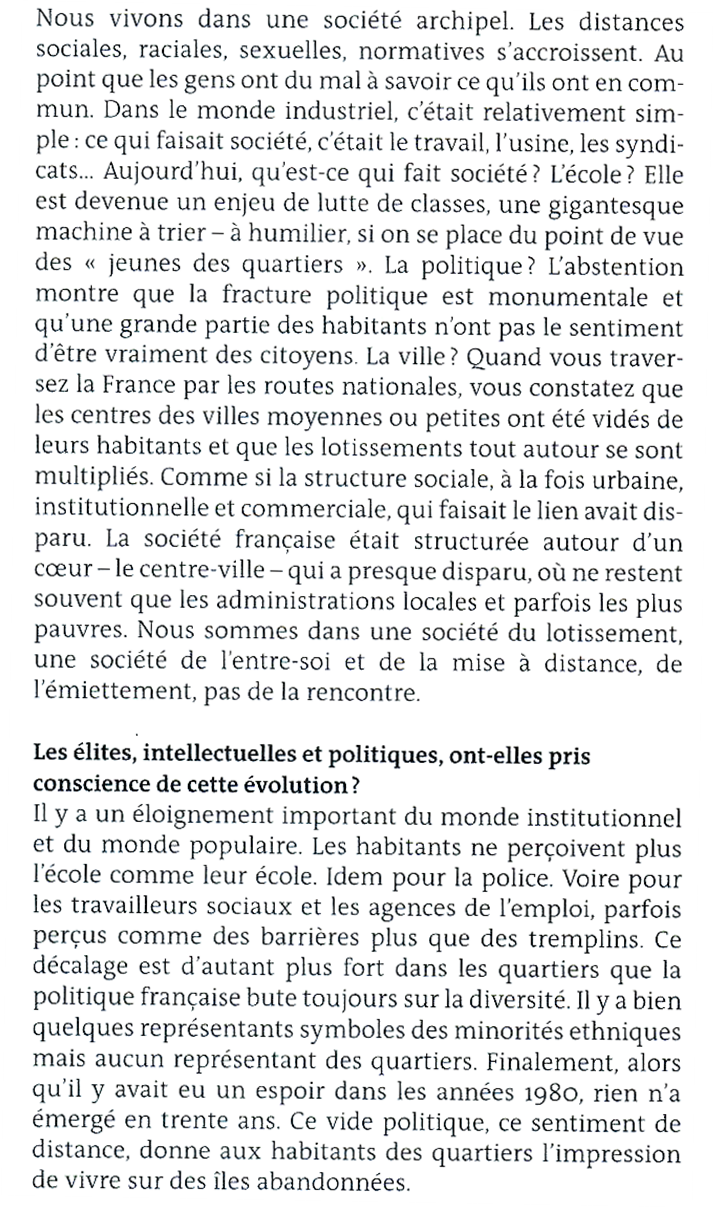 Lingua francese - 2022-2023 - Primo semestre
2
Archipel : ensemble d’îles
S’accroissent : 3° personne du pluriel du verbe s’accroître
Avoir du mal à : fare fatica a + infinitivo
Ce que : quel che, ciò che
Lingua francese - 2022-2023 - Primo semestre
3
Ce qui faisait société : ciò che creava il  legame sociale
Usine : fabbrica
Enjeu : posta in gioco, sfida
Trier : smistare
Se placer : mettersi
Quartier : quartiere → quartiere disagiato, difficile
Lingua francese - 2022-2023 - Primo semestre
4
Avoir le sentiment : avere l’impressione, la sensazione
Citoyen : cittadino (v. cittadinanza)
Lingua francese - 2022-2023 - Primo semestre
5
La route nationale : la statale
Vider : svuotare
Lotissement : lottizzazione
À la fois : insieme, nello stesso tempo
Faire le lien : fare da nesso, da collegamento, legare
Disparu, participe passé de disparaître : scomparire, sparire
Lingua francese - 2022-2023 - Primo semestre
6
Autour de : intorno a
Cœur : cuore
Presque : quasi
Ne … que : solo [négation restrictive]
Parfois : talvolta
L’entre-soi : stare tra i propri simili escludendo gli altri → chiusura, casta, esclusione
Mise à distance : distanziazione
Émiettement (miette : briciola) : sbriciolare
La rencontre : l’incontro
Lingua francese - 2022-2023 - Primo semestre
7
Élite : minorité d'individus à laquelle s'attache dans une société le plus de prestige, en raison de qualités naturelles ou acquises. 
Éloignement : allontanamento, lontananza
Perçoivent → percevoir : percepire
Voire : addirittura
Agence de l’emploi : ufficio di collocamento
Perçu, participe passé de percevoir
Tremplin : trampolino
Lingua francese - 2022-2023 - Primo semestre
8
Décalage : sfasamento, discrepanza
D’autant plus … que  : tanto più … che, soprattutto perché
Buter : inciampare
Minorité : minoranza
Lingua francese - 2022-2023 - Primo semestre
9
Finalement : alla fine
Il y avait eu : plus-que-parfait de il y a 
Alors que : mentre
Un espoir : una speranza
Vide : vuoto
Lingua francese - 2022-2023 - Primo semestre
10
Questions
Donnez les réponses aux questions suivantes d’après le texte que vous avez lu.
1. Qu’est-ce qu’une société archipel?
Une société qui regroupe les citoyens
Une société où vivent des groupes de citoyens isolés les uns des autres
Une société où les citoyens communiquent d’un groupe à l’autre
2. Dans cette société, les distances entre citoyens sont à la hausse.
		Vrai				Faux
3. Par le passé, c’était la famille qui faisait le lien dans la société.
		Vrai				Faux
4. Aujourd’hui, c’est l’école républicaine qui rapproche les citoyens.
		Vrai				Faux
5. L’abstention aux élections a beaucoup augmenté.
		Vrai				Faux
Lingua francese - 2022-2023 - Primo semestre
11
6. Les électeurs qui ne votent pas n’ont pas l’impression d’être des citoyens.
		Vrai				Faux
 
7. Mais la ville reste un centre d’échanges entre les communautés.
		Vrai				Faux
 
8. Quel était le cœur de la société française?
L’école
Le travail
La ville
 
9. Selon Didier Lapeyronnie, le lotissement urbain est
		Un mal				Un bien
 
10. Le contraire d’une société archipel, ce serait
Une société de l’émiettement
Une société de la fracture
Une société de la rencontre
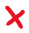 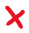 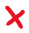 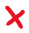 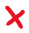 Lingua francese - 2022-2023 - Primo semestre
12